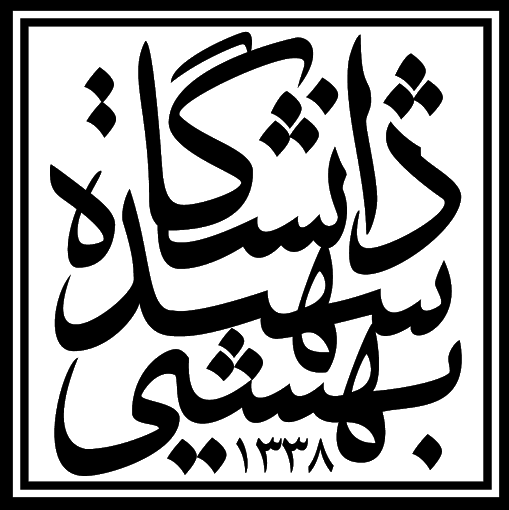 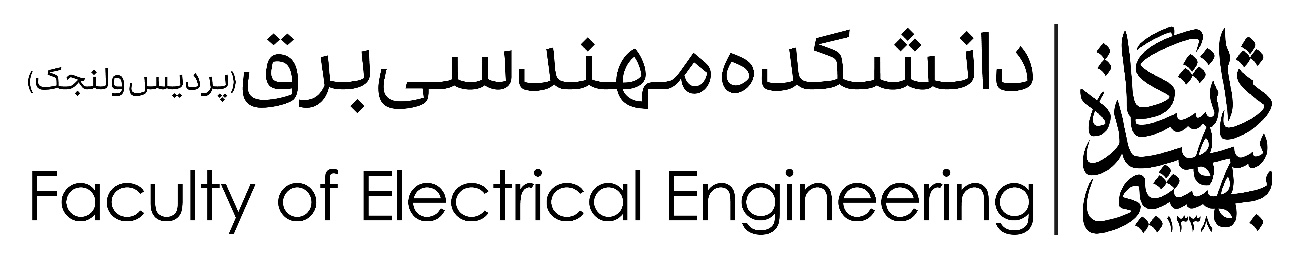 پروژه کارشناسی مهندسی برق
عنوان فارسی پروژه
نام و نام خانوادگی نویسندگان
نام استاد راهنما
آدرس ایمیل
بخش اول
چکیده
محتوای بخش اول

در این بخش میتواند قسمت ابتدایی از پروژه تاریخچه و یا کارهای گذشته مربوط به این طرح را مرور نمایید. این بخش میتواند بخش اول از کار شما در این پروژه شامل طراحی مدار و یا بلوک دیاگرام پروژه نیز یاشد.
از آنجاییکه عکس بسیار گویاتر از متن برای پوستر میباشد سعی نمایید با عکس ویا دیاگرامهای رنگی درک سریع و آسانتری از موضوع پروژه برای مخاطبان فراهم آورید و نوشته کمتری ارایه نمایید.
محتوای چکیده

در این بخش توضیحاتی مختصر درباره کارهایی که در این پروژه انجام شده و نتایج بدست آمده بیان نمایید. دقت کنید که این بخش مقدمه و یا تاریخچه موضوع نیست بلکه به کارهای انجام شده و یا کارهایی که در ادامه پروژه انجام داده خواهد شد می پردازد. بهتر است بعضی ارقام و اعداد برای بیان مثلا توان تلفاتی یا سرعت مدار و یا فرکانس و دقت آن در این قسمت ذکر گردد.
بخش چهارم
محتوای بخش چهارم
در این بخش میتوانید مراحل طراحی و یا مدارهای مورد استفاده در پروژه را توضیح داده و شکلهای بیشتری از شبیه سازی و یا نتایج عملی قراردهید.
بخش دوم
در این بخش میتوانید مراحل طراحی و یا مدارهای مورد استفاده در پروژه را توضیح داده و شکلهای بیشتری از شبیه سازی و یا نتایج عملی قراردهید.
مقدمه
محتوای مقدمه

در این قسمت اهمیت موضوع پروژه و ضرورت انجام آن بیان میگردد. انجام این پروژه چه نیازهایی را از صنعت و یا جامعه مرتفع میسازد.
نتیجه گیری
نتیجه گیری از انجام این پروژه را میتوانید در این بخش ارایه نمایید. همچنین راهکارهای بهبود برای پروژه های آینده را نیز ارایه نمایید.
بخش سوم
در این بخش میتوانید مراحل طراحی و یا مدارهای مورد استفاده در پروژه را توضیح داده و شکلهای بیشتری از شبیه سازی و یا نتایج عملی قراردهید.
منابع
منابع
در این قسمت مراجع مورد استفاده برای انجام پروژه را ذکر نمایید.